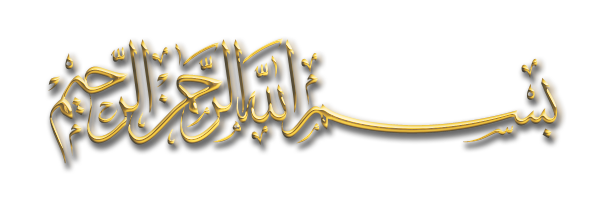 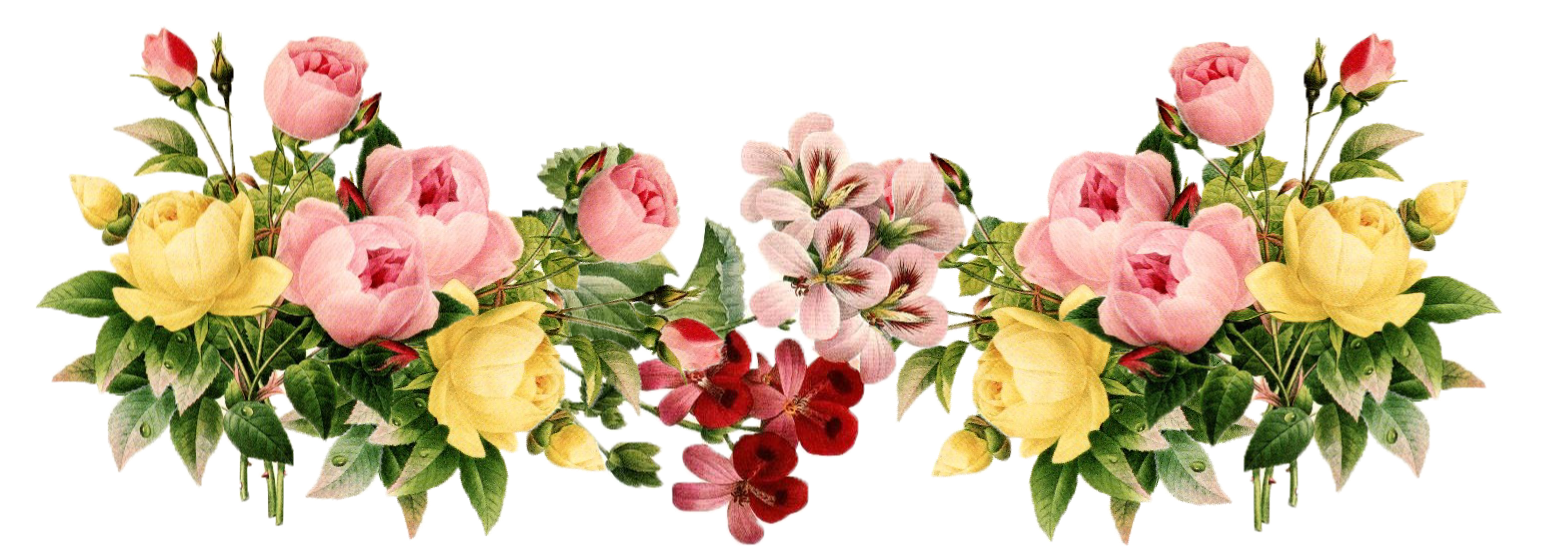 Page no. 1
8/11/2020
আজকের পাঠে সবাইকে
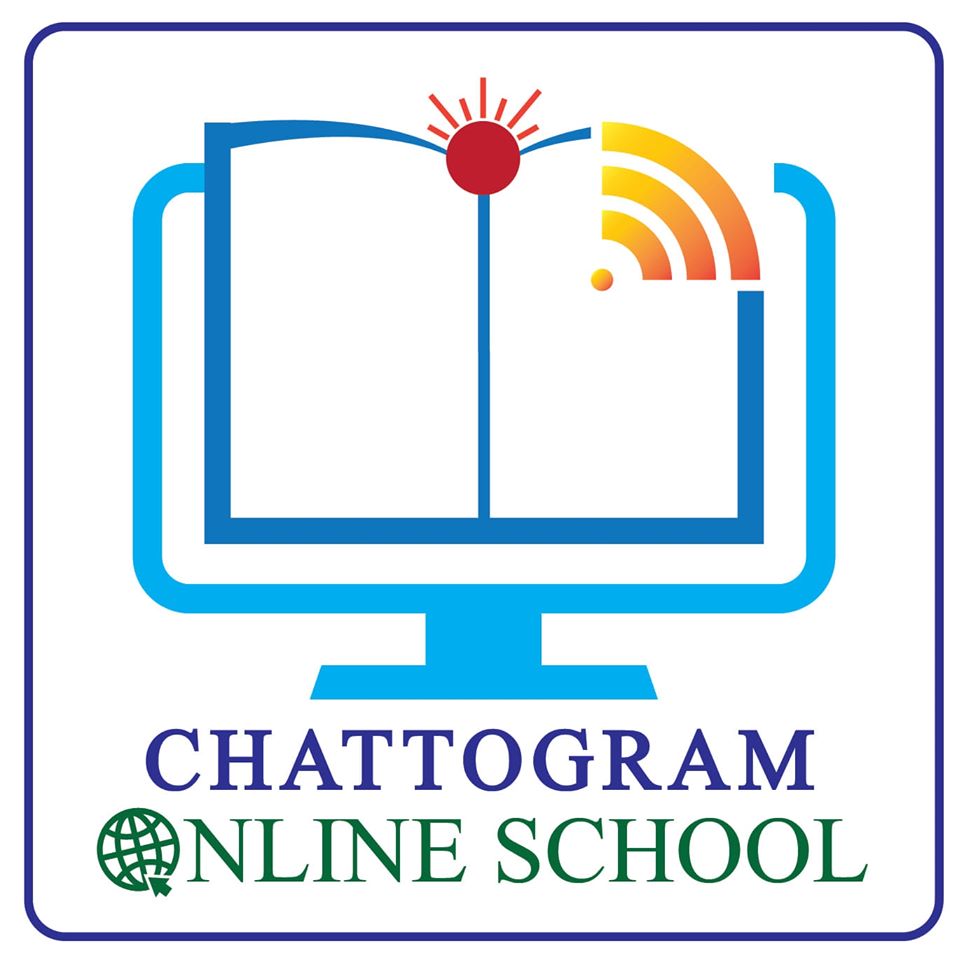 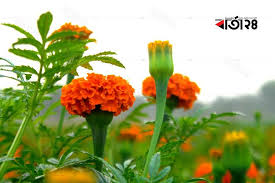 স্বাগতম
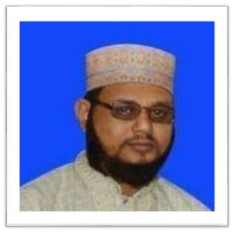 পরিচিতি
পাঠ পরিচিতি
শ্রেণি: ৫ম 
বিষয়ঃ আকাইদ ও ফিকহ
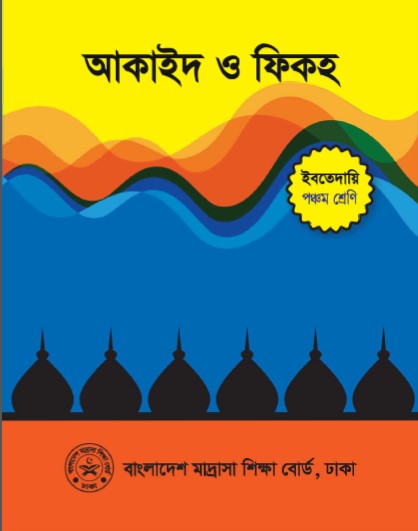 মুহাম্মদ শাহ্‌ জাহান কুতুবী
 শিক্ষক
আধুনগর ইসলামিয়া কামিল মাদ্‌রাসা
লোহাগাড়া ,চট্টগ্রাম ।
মোবঃ ০১৮১৬৮৩০২৪৯ইমেইল: mdshahjahankutuby1979@gmail.com
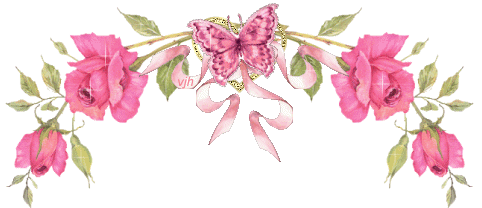 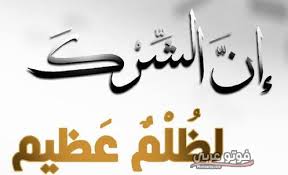 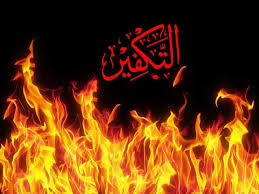 الكفر
ছবি 
দেখে 
চিন্তা 
করি
কুরানের আয়াত
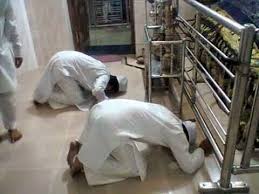 উল্লেখিত ছবি গুলোর 
মাধ্যমে আমরা  
কি বুঝলাম?
কবরে সিজদা করছে
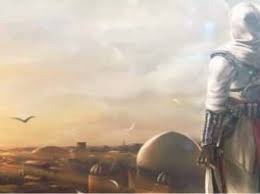 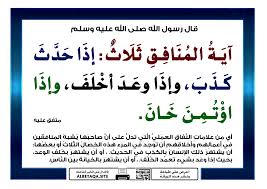 النفاق
ছবি 
দেখে 
চিন্তা 
করি
النفاق  সম্পর্কিত একটি ছবি
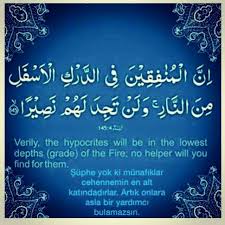 منافق বিষয়ে একটি হাদিস
উল্লেখিত ছবি গুলোর 
মাধ্যমে আমরা  
কি বুঝলাম?
منافق বিষয়ে কুরানের  আয়াত
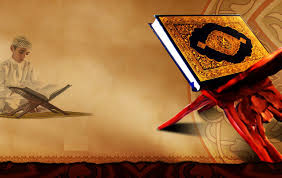 আজকের পাঠ
الشرك
والكفر
والنفاق
প্রথম অধ্যায়ের, ৫ম পাঠ
শিরক, কুফর ও নেফাক
শিখনফল
এই পাঠ শেষে শিক্ষার্থীরা...
الشرك
শিরকের পরিচয় বলতে পারবে।
শিরকের পরিণতি ও শিরকের প্রকার বর্ণনা করতে পারবে।
والكفر
কুফরের ও কাফেরের পরিচয় ব্যাখ্যা করতে পারবে ।
والنفاق
নেফাকের পরিচয় ও পরিণতি  বিশ্লেষণ করতে পারবে।
شرك এর পরিচয়ঃ
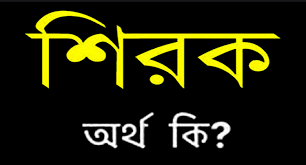 شرك আরবী শব্দ।
শাব্দিক অর্থ……
শরিক করা
অংশীদার স্থাপন করা
شرك  এর পারিভাষিক  সংজ্ঞা
অংশীদার স্থাপন
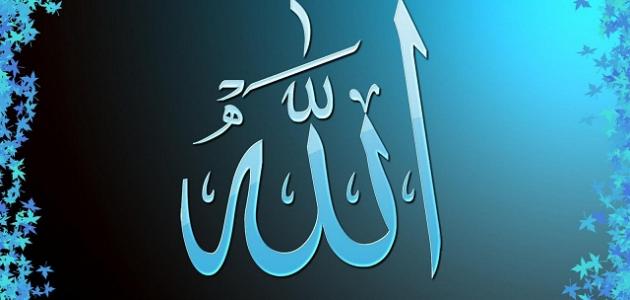 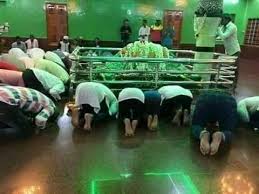 অন্য কাউকে
আল্লাহর সাথে
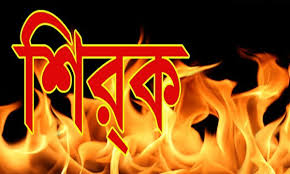 মহান আল্লাহ তায়ালার সাথে অন্য কাউকে অংশীদার স্থাপন করাকে শিরক বলে ।
শিরক
شرك  কারীর ভয়াবহ পরিণতি
শিরক একটি জঘন্য ও অমার্জনীয় অপরাধ । 
শিরক গুণাহ নিয়ে মারা গেলে আল্লাহ তায়ালাহ সে গুণাহ কখনো ক্ষমা করবেন না ।
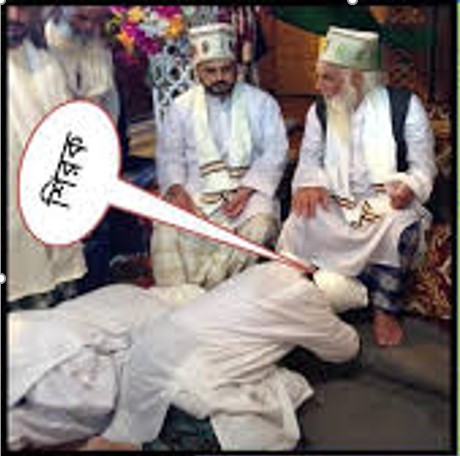 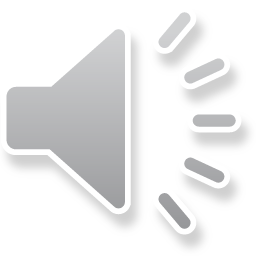 আল্লাহ তায়ালা বলেন---
إِنَّ اللَّهَ لَا يَغْفِرُ أَن يُشْرَكَ بِهِ وَيَغْفِرُ
 مَا دُونَ ذَٰلِكَ لِمَن يَشَاءُ
অর্থঃ- “নিশ্চয় আল্লাহ তা‘আলা তাঁর সাথে শিরকের অপরাধ ক্ষমা করবেন না। আর ইহা ব্যতীত যাকে ইচ্ছা (তার অন্যান্য অপরাধ) ক্ষমা করে দেন।” (সূরা আন-নিসা ৪: ৪৮)
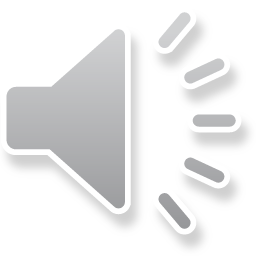 কুরআনে মহান ‍আল্লাহ তায়ালা বলেন,
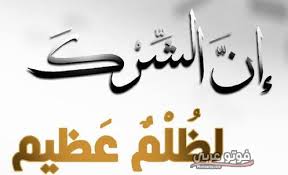 وَإِذْ قَالَ لُقْمَانُ لِابْنِهِ وَهُوَ يَعِظُهُ يَا بُنَيَّ 
لَا تُشْرِكْ بِاللَّهِ ۖإِنَّ الشِّرْكَ لَظُلْمٌ عَظِيمٌ
অর্থঃ-“যখন লোকমান তাঁর পুত্রকে উপদেশ দিয়ে বললেনঃ হে বৎস! আল্লাহর সঙ্গে শিরক করনা; কেননা শিরক সবচেয়ে বড় অন্যায়” (সূরা লোকমান)।
شرك দুই প্রকারঃ-
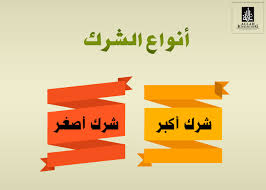 شرك
الشرك الأكبر এর পরিচয়ঃ-
الشرك الأكبر
শিরকে আকবর হলো গায়রুল্লাহ তথা আল্লাহ ছাড়া যে কোন ব্যক্তি, প্রাণী বা বস্তুর উদ্দেশ্যে কোন ইবাদত করা ।
شرك أكبر হলোঃ-
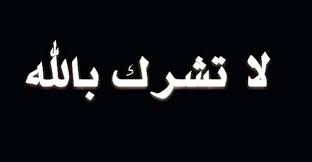 মহান আল্লাহ তায়ালার যাত বা সত্ত্বায় শরিক করা।
তাঁর গুণাবলিতে শরিক করা । 
সৃষ্টিজগতের পরিচালনার অধিকারে শরিক করা।
 এবাদতের মধ্যে শরিক করা।
 অনুরূপভাবে কাউকে আল্লাহর পুত্র বা কন্যা সন্তান বলে বিশ্বাস করা।
 মূর্তিপূজা করা, চন্দ্র-সূর্য, আগুন-বাতাস, পাথর ইত্যাদি উপাসনা করা ।
الشرك الأصغر এর পরিচয়ঃ-
الشرك
 الأصغر
শিরকে আজগর বা ছোট ধরনের শিরক হলো অপ্রকাশ্য বা গোপনেভাবে আল্লাহর ইবাদতের মধ্যে কেবল আল্লাহর সন্তুষ্টি ছাড়া অন্য কোনো উদ্দেশ্যে রাখা।
যেমন
রিয়া বা লোক দেখানো ইবাদত 
সুনাম বা খ্যাতি অর্জনের জন্য দান- সদকা করা
একক কাজ
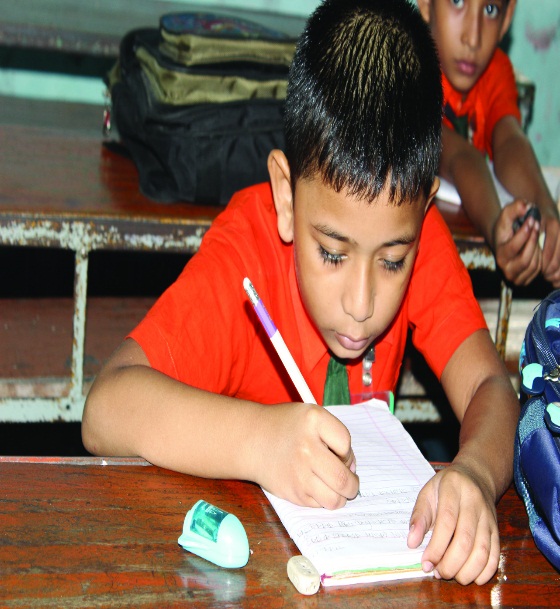 শিরক এর শাব্দিক ও পারিভাষক সংজ্ঞা লিখ।
معني 
الكفر
 لغة
كفر এর পরিচয়ঃ
كفر আরবী শব্দ।
শাব্দিক অর্থ……
অস্বীকার করা, 
অবিশ্বাস করা, 
গোপন করা, 
ঢেকে রাখা ইত্যাদি।
كفر এর পারিভাষিক  সংজ্ঞা
অবিশ্বাস
করা
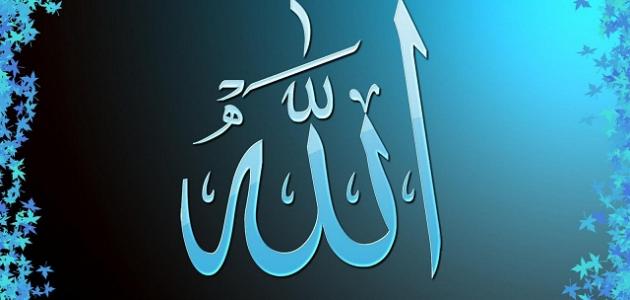 ইসলামের 
মৌলিক 
বিষয়
অন্য কাউকে
আল্লাহর
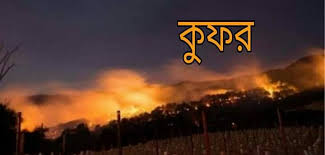 ইসলামি পরিভাষায়, আল্লাহ তায়ালা ও ইসলামের মৌলিক বিষয়সমূহের কোনো একটির প্রতি অবিশ্বাস করাকে কুফর বলে।
কুফর বলে
কেউ কেউ كفر  এর পারিভাষিক  সংজ্ঞা বলেছেন
অস্বীকার করাকে
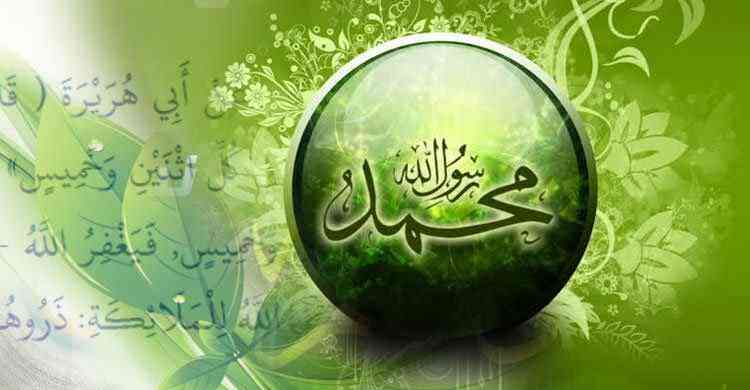 তাঁর আনীত
 কোন বিষয়
কে
কে
মুহাম্মদ সঃ কে
كفر
রাসুল সঃ কে বা তাঁর আনীত কোন একটি বিষয় অস্বীকার করাকে কুফর বলে ।
যে সব কাজ করলে কুফরি হয়,
كفر
এর ক্ষেত্রে আরো বলা যায়, যারা আল্লাহ কে স্বীকার করে, তবে……
রাসুল সঃ কে অস্বীকার করা বা 
কুরআন কে  অস্বীকার করা বা 
দীনের মৌলিক বিষয় ( নামাজ, রোজা, হজ্জ, যাকাত ইত্যাদি) অস্বীকার করা
হালাল কে হারাম মনে করা বা 
হারাম কে হালাল মনে করা  নিঃসন্দেহে কুফরি  ।
كافر এর পরিচয়
كافر শাব্দিক অর্থঃ 
অস্বীকারকারী 
গোপনকারী
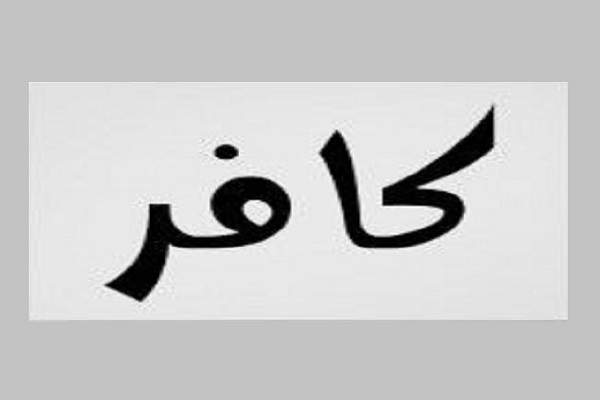 সাধারণত কৃষক কে কাফের বলে,যেহেতু কৃষক বীজ গোপন করে।
পরিভাষায়, যে ব্যক্তি কুফরি বা অস্বীকার করে তাকে বলা হয় কাফের ।
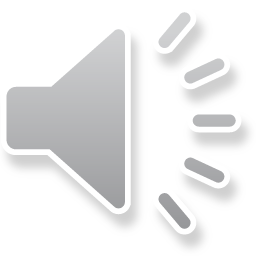 কুফরির পরিণতি
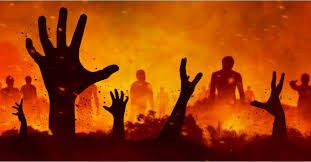 جحنم
فَأَمَّا الَّذِينَ كَفَرُوا فَأُعَذِّبُهُمْ عَذَابًا شَدِيدًا فِي الدُّنْيَا وَالْآخِرَةِ وَمَا لَهُمْ مِنْ نَاصِرِينَ
অর্থঃ অতঃপর যারা কুফরি করেছে, আমি তাদেরকে দুনিয়া এবং আখিরাতে কঠিন আজাব প্রদান করব। আর তাদের কোনো সাহায্যকারী নেই।
একক কাজ
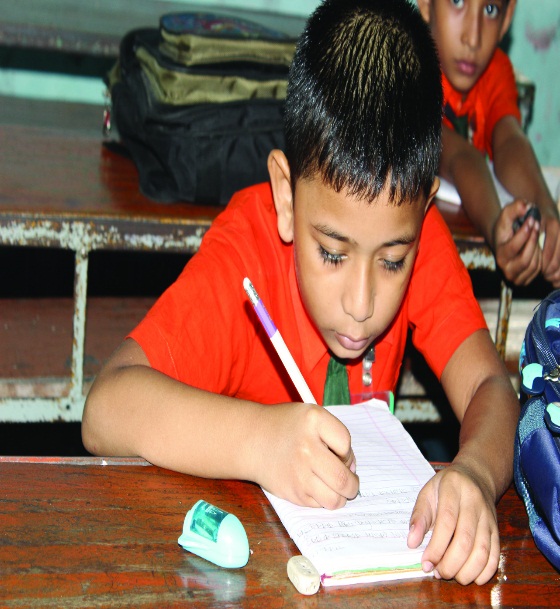 শিরক এর শাব্দিক ও পারিভাষক সংজ্ঞা লিখ।
نفاق এর পরিচয়ঃ
نفاق আরবী শব্দ।
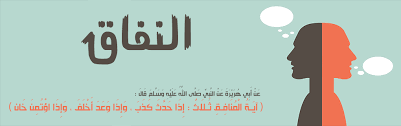 শাব্দিক অর্থ……
কপটতা,
দ্বিমুখী  নীতি অবলম্বন করা
মুনাফেক হল অন্তরের মাঝে কুফুরি গোপন করা ও বাহিরে ইসলাম প্রকাশ করা।
نفاق এর পারিভাষিক  সংজ্ঞা
আনুগত্য প্রকাশ
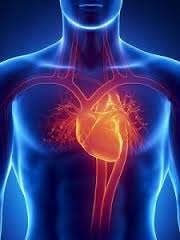 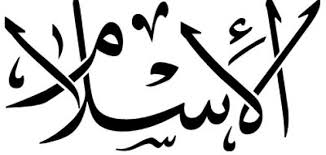 অন্তরে কুফরি 
গোপন রেখে
প্রকাশ্যে ইসলামের
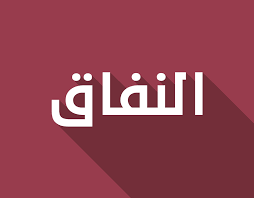 ইসলামি পরিভাষায়, অন্তরে কুফরি গোপন রেখে প্রকাশ্যে ইসলামের আনুগত্য প্রকাশ করাকে কুফর বলে।
নিফাক বলে
منافق এর পরিচয়
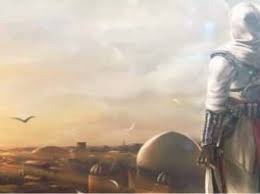 منافق শাব্দিক অর্থ……
المنافق
দ্বিমুখী নীতি অবলম্বন কারী
যে ব্যক্তি এ দ্বিমুখী নীতি অবলম্বন করে তাকে মুনাফেক বলে ।
منافق এর পরিণতি
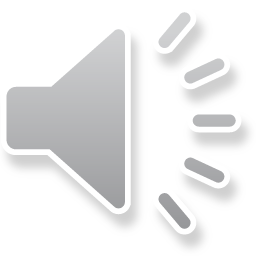 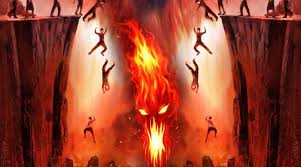 منافق এর পরিণতি আল্লাহ তায়ালা বলেন-
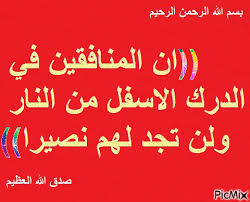 المنافق
অর্থঃ-‘‘নিশ্চয়ই মুনাফিকরা জাহান্নামের সর্বনিকৃষ্ট স্তরে থাকবে এবং তাদের জন্য তোমরা কখনও কোনো সাহায্যকারী পাবে না|’’***সুরা নিসাঃ আয়াত-১৪৫।
আল কুরাআনের আলোকে منافق এর পরিচয়
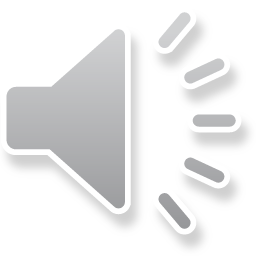 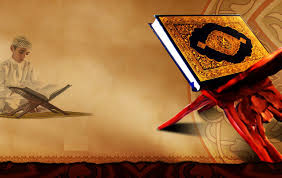 وعَدَ اللّٰہُ الۡمُنٰفِقِیۡنَ وَ الۡمُنٰفِقٰتِ وَ الۡکُفَّارَ نَارَ جَہَنَّمَ خٰلِدِیۡنَ فِیۡہَا ؕ ہِیَ حَسۡبُہُمۡ ۚ وَ لَعَنَہُمُ اللّٰہُ ۚ وَ لَہُمۡ عَذَابٌ مُّقِیۡمٌ
অর্থঃ আল্লাহ মুনাফিক পুরুষ, মুনাফিক নারী ও কাফিরদেরকে জাহান্নামের আগুনের প্রতিশ্রুতি দিয়েছেন। তাতে তারা চিরদিন থাকবে, এটি তাদের জন্য যথেষ্ট। আর আল্লাহ তাদের লা‘নত করেন এবং তাদের জন্য রয়েছে স্থায়ী আযাব।
منافق 
এর
 পরিণতি
منافق এর আলামত
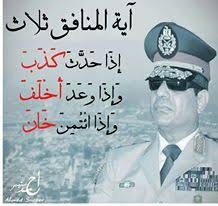 মুনাফিকের আলামত বা চিহ্ন তিনটি। যথাঃ 
১) যখন কথা বলে, মিথ্যা বলে, 
২) যখন অঙ্গীকার বা ওয়াদা করে, তা ভঙ্গ করে এবং
৩) আমানতের খেয়ানত করে।
***বুখারীঃ ২৬৮২, মুসলিমঃ ১/২৫।
অন্য হাদিসে এসেছে প্রকৃত منافق এর আলামত ৪টি
প্রকৃত 
মুনাফিক
চারটি স্বভাব যার মধ্যে বিদ্যমান সে হচ্ছে খাঁটি মুনাফিক। যার মধ্যে এর কোনো একটি স্বভাব থাকবে তা ত্যাগ না করা পর্যন্ত তার মধ্যে মুনাফিকের একটি স্বভাব থেকে যায়। সেগুলো হচ্ছেঃ 
১) আমানতের খেয়ানত করা, 
২) কথা বললে মিথ্যা বলা, 
৩) অঙ্গীকার করলে ভঙ্গ করা এবং 
৪) বিবাদে লিপ্ত হলে অশ্লীলভাবে গালাগালি করে।
***বুখারীঃ ২২৫৯, মুসলিমঃ ১/২৫।
মূল্যায়নঃ
শব্দের অর্থ কী ?
كفر
প্রশ্ন
كفر আরবী শব্দ। শাব্দিক অর্থ  অস্বীকার করা, অবিশ্বাস করা, গোপন করা, ঢেকে রাখা ইত্যাদি।
উত্তর
প্রশ্ন
شرك কত প্রাকার ও কী কী?
উত্তর
شرك ২ প্রাকার । যথা ১। শিরকে আকবার ২ । শিরকে আসগার ।
প্রশ্ন
মুনাফিকের আলামত কয়টি ও কী কী ?
উত্তর
মুনাফিকের আলামত বা চিহ্ন তিনটি। যথাঃ ১) যখন কথা বলে, মিথ্যা বলে, ২) যখন অঙ্গীকার বা ওয়াদা করে, তা ভঙ্গ করে এবং ৩) আমানতের খেয়ানত করে।
বাড়ীর কাজঃ
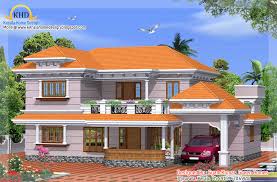 মুনাফিক কাকে বলে ? মুনাফিকের আলামত গুলো লিখ।
ধন্যবাদ সবাইকে
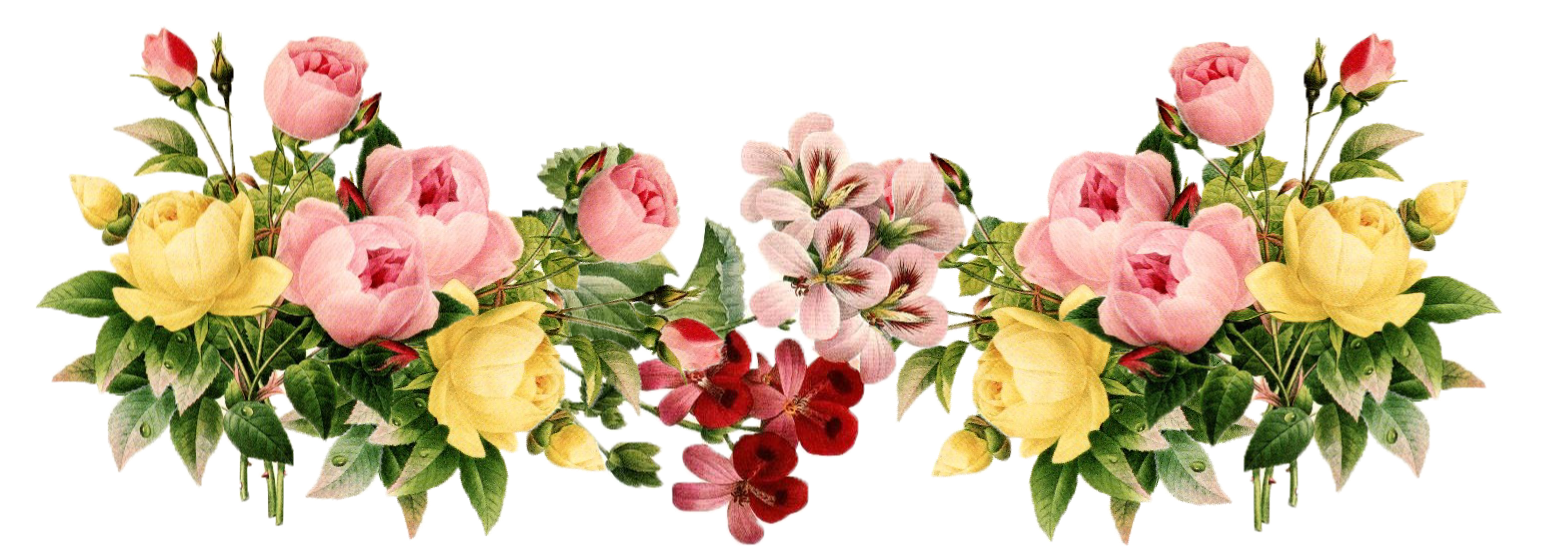